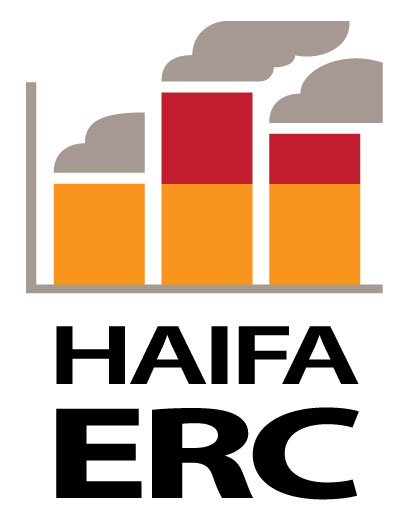 מה לקורונה ולזיהום האויר?
רויטל גולדשמיד, מרכז מחקר סביבתי חיפה
29.03.2020
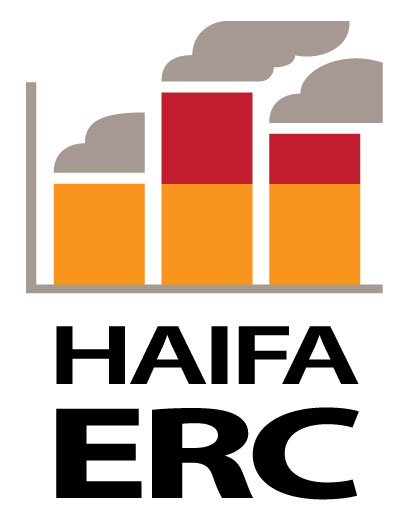 מה לקורונה ולזיהום האויר? 
אנשים בבית, לא נוסעים לשומקום ובתקופת העוצר יש פחות זיהום אויר מתחבורה. 
תחבורה זה למעשה שריפת דלקים בשביל אנרגיה למכוניות - וזה מזהם! 
אז אם היינו צריכים הוכחה לכך ששימוש בדלקים פוסילים זה מזהם ומיותר – באה תקופת העוצר של הקורונה ומוכיחה לנו כי:

תם העידן השימוש בדלקים מזהמים סוף תקופת תעשיית הזיקוק הפוסילי 
צריך לקדם את מעבר המשק לאנרגיות מתחדשות
ולסגירת תעשיית הזיקוק והפטרוכימייה המזהמות
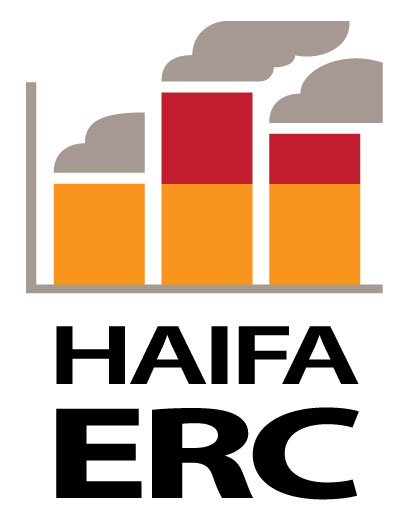 אם משווים את התקופה של לפני העוצר של הקורונה (תחילת חודש מרץ) לאחרי העוצר (מה15 לחודש) רואים :
הפחתה של עד 50% מזיהום בבנזן מסרטן בתחנות התחבורתיות בחיפה, כ-30%-40% ירידה בבנזן בתל אביב, אשדוד ובירושלים
הפחתה של עד כ- 60% בחלקיקים נשימים  בנשר, באר שבע ועפולה, ירידות של כ50% בחיפה
הפחתה של עד 60% בתחמוצות חנקן סמוך לכבישים ראשיים כמו כביש 4, הפחתה של בין  40% ל50% לאורך צירי כבישים בתוך הערים הגדולות בחיפה, ירושלים, תל אביב, ראשון לציון  
מפתיע שבתוך כל הפחתות הזיהום אנחנו לא רואים הפחתה במזהם שניוני רעיל – אוזון קרקע. אלא דווקא עלייה.
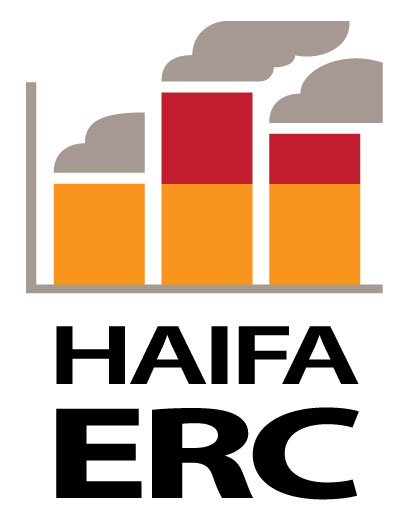 איך מודדים זיהום אויר?
על ידי מספר סוגים של מזהמים 
בניהם חלקיקים מזהמים אורגנים נדיפים 
ותחמוצות חנקן
ובודקים אם הריכוזים עלו או ירדו
בחנו את הנתונים במרץ 2020
לפני העוצר: תקופה של 1-15 למרץ
אחרי העוצר תקופה של 16-29 למרץ
מזהם ראשון: בנזן מסרטן
הפחתה בריכוזי בנזן בחיפה (מדד יממתי)
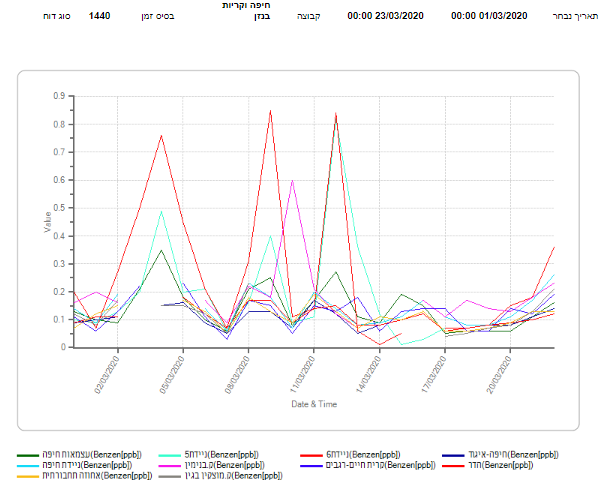 תקופת העוצר
גרף מתוך אתר הגנ"ס
הפחתה בריכוזי בנזן בחיפה (מדד שעתי)
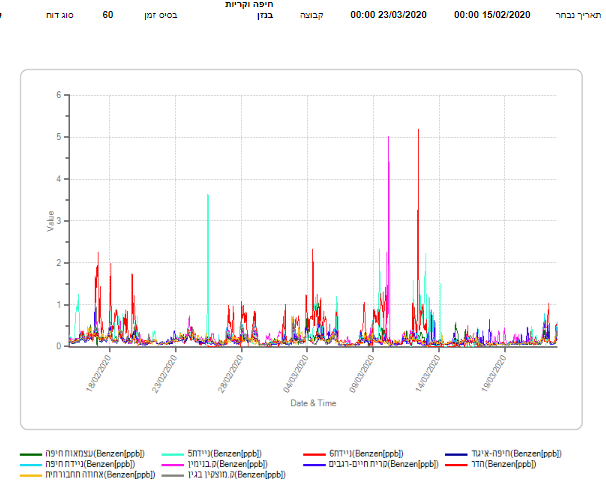 תקופת העוצר
ירידות בבנזן בכל הארץ (בכל גרף המספר מייצג כמה ירד)
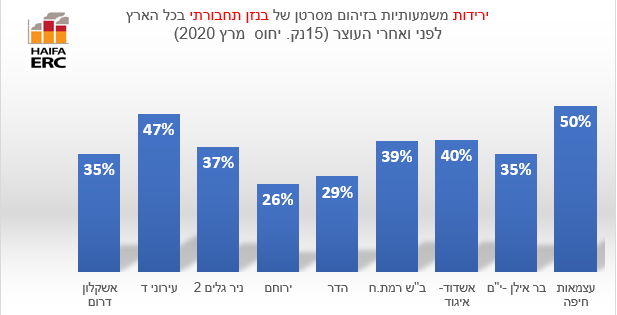 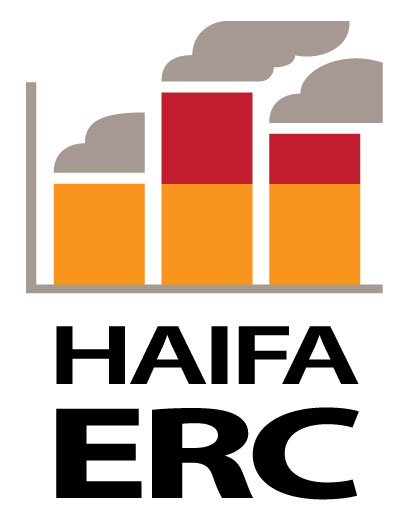 תחמוצות חנקן
ההפחתה משמעותית יותר בתחמוצות חנקן היא בערים גדולות שהזיהום העיקרי שלהם בתחמוצות חנקן הוא תחבורה כמו למשל תל אביב

לכן ההפחתה בתל אביב גדולה מההפחתה בחיפה שכאן לתעשיות ולנמל יש חלק נכבד בזיהום
הפחתה בריכוזים השעתיים של Nox בתחנות התחבורתיות בחיפה
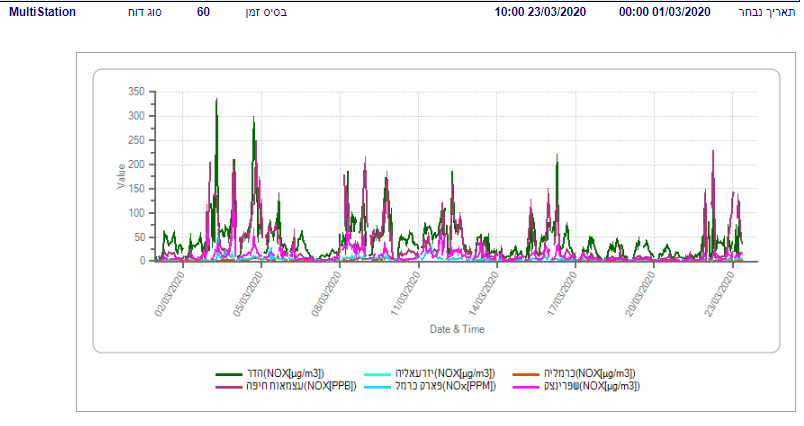 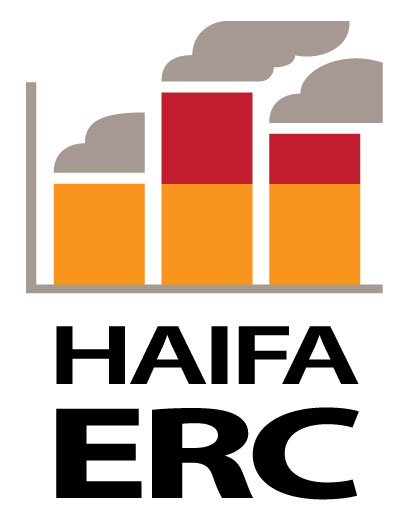 תקופת העוצר
הפחתה גם בריכוזים השעתיים של Nox בתחנות הכלליות (תעשייתיות) בחיפה.
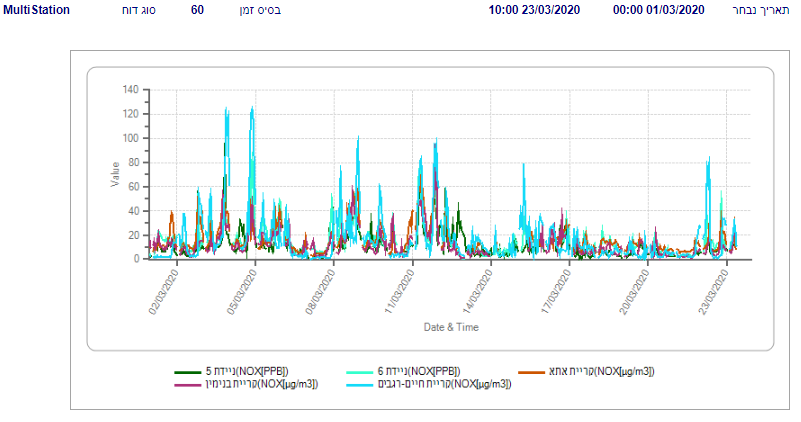 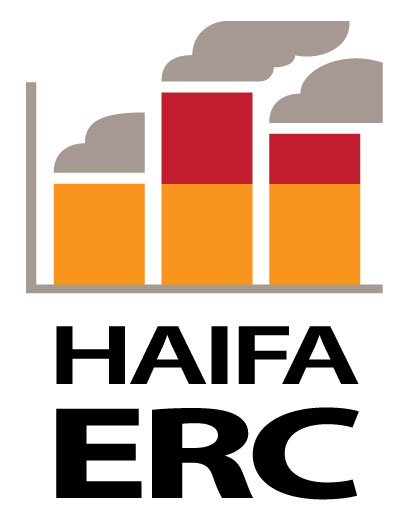 תקופת העוצר
הפחתת הנוקסים הרבה יותר משמעותיים במטרופולינים 
בהם הזיהום העיקרי הוא מתחבורה בלבד (ירושלים)
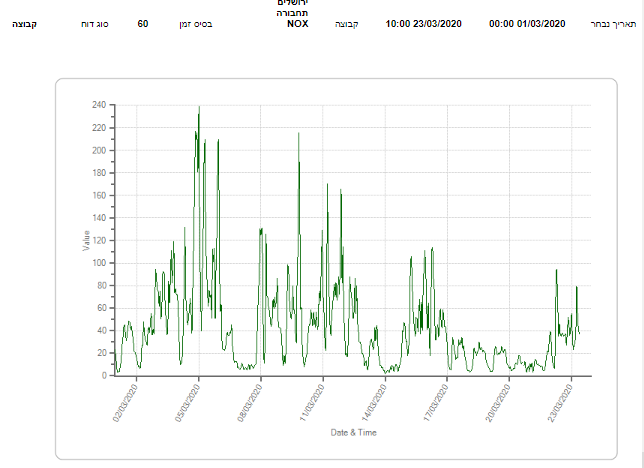 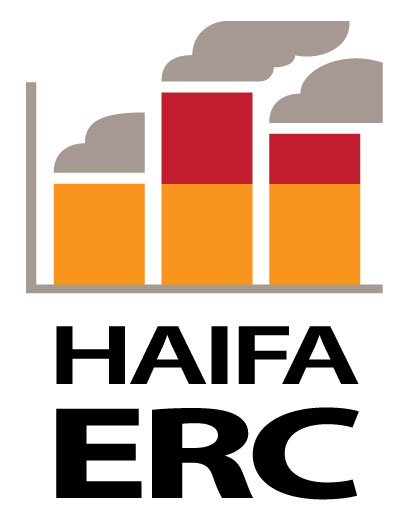 תקופת העוצר
בחיפה רוב הנוקס הוא מנמלים ותחבורהאז ההפחתה בנוקס משמעותית
(בכל גרף המספר מייצג כמה ירד)
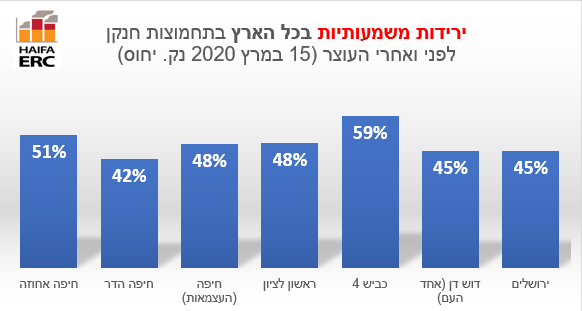 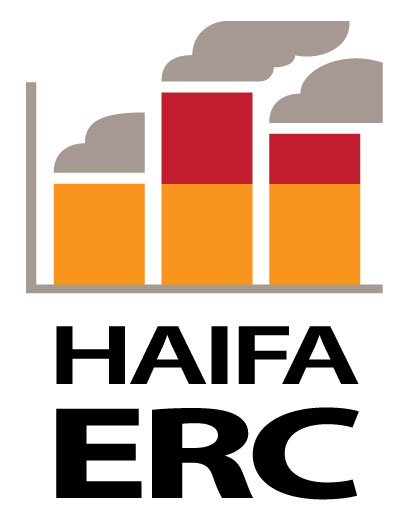 בחיפה רוב הנוקס הוא מנמלים ותחבורה
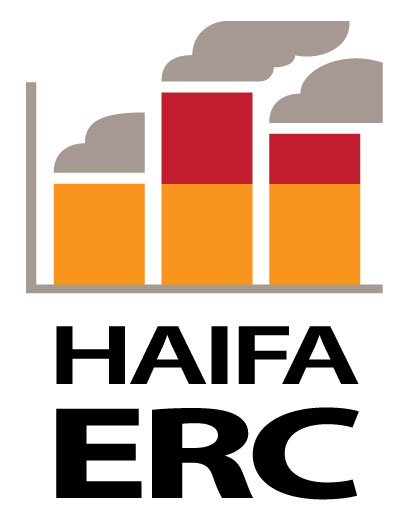 חלקיקים נשימים
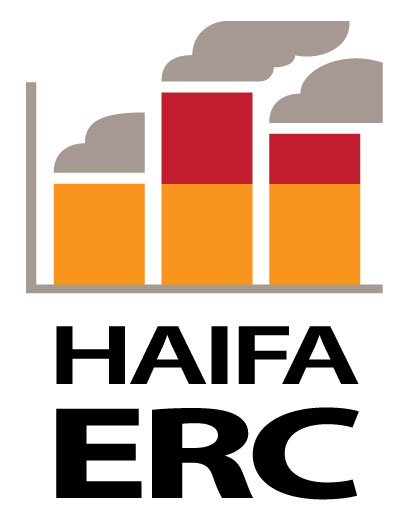 חלקיקים נפלטים מתהליכי שריפה בתעשיות ובתחבורה

היו עליות של עד 60% לעומת מרץ שנה שעברה (יותר אבק תחבורתי ותעשיתי באויר השנה)

אבל עוצר הקורונה עצר את זה – ומרגע העוצר נמדדו ירידות משמעותיות בריכוזים של PM10 בארץ
ירידות משמעותיות בחלקיקים נשימים
(בכל גרף המספר מייצג כמה ירד)
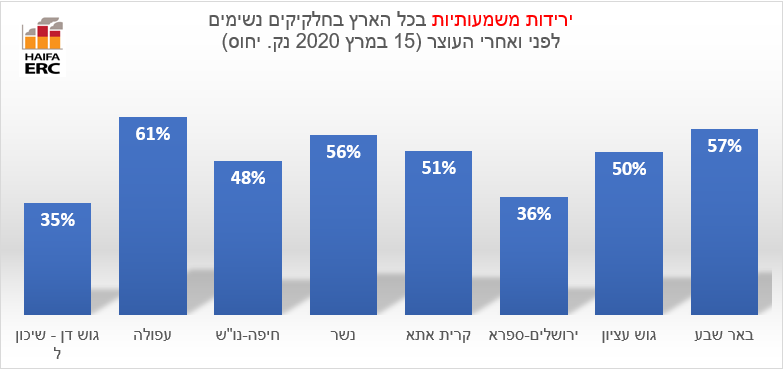 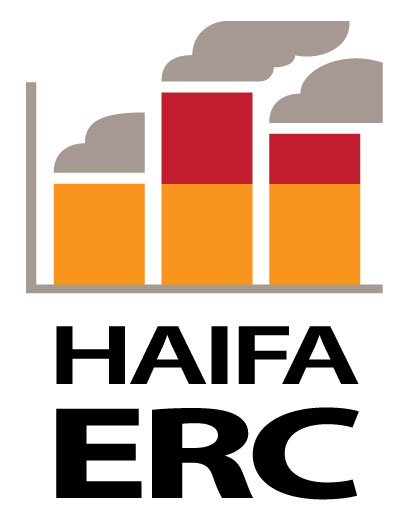 חלקיקים נשימים PM10 בכל הארץ –
ברמה השנתית- עדיין עלייה
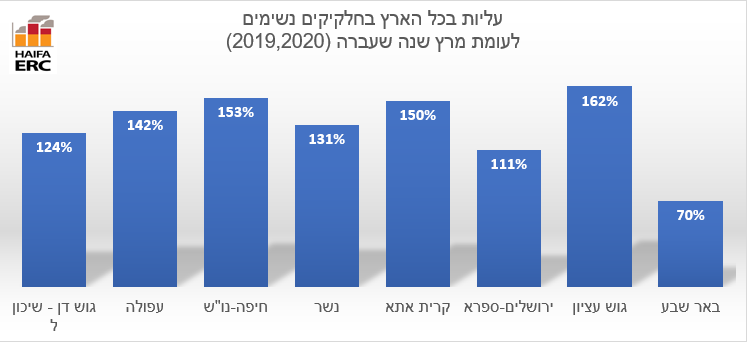 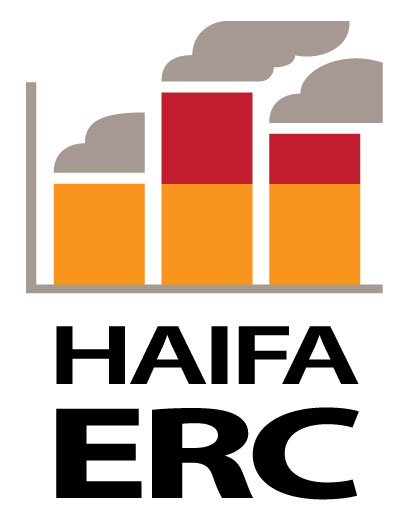 אוזון קרקע מזהם
אוזן קרקע רעיל נוצר מתחמוצות חנקן וחומרים אורגנים נדיפים

בשניהם היו ירידות ובאוזון עליות

המשרד להגנת הסביבה לא ידע לתת על זה תשובות
עליות באוזון!!!אם אוזון מורכב מנוקס שירד ואורגנים נדיפים שירד אז איך יש עלייה באוזון קרקע? למה להגנס אין תשובות?
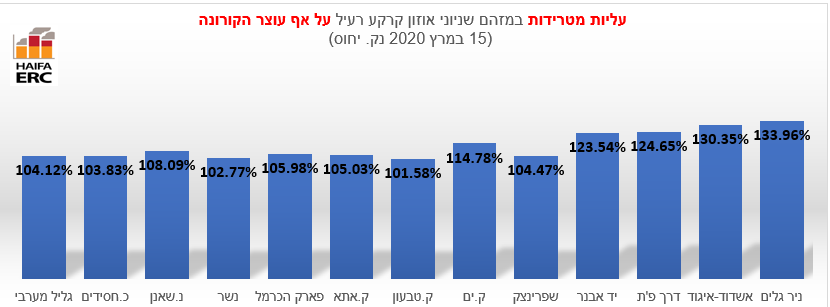 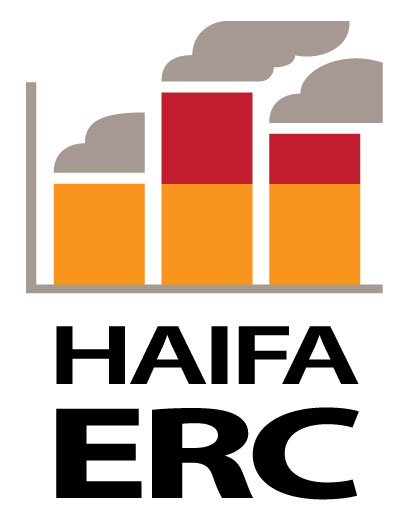 הפחתת הנוקסים הרבה יותר משמעותיים במטרופולינים בהם הזיהום העיקרי הוא מתחבורה בלבד (גוש דן)
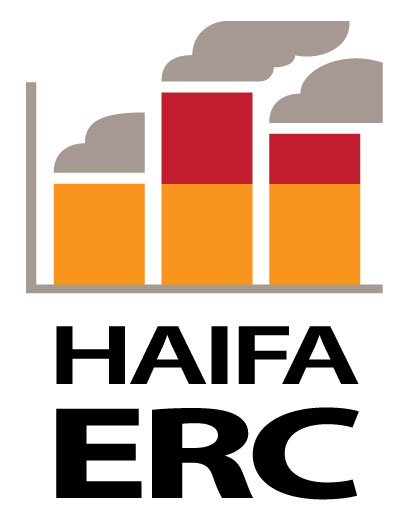 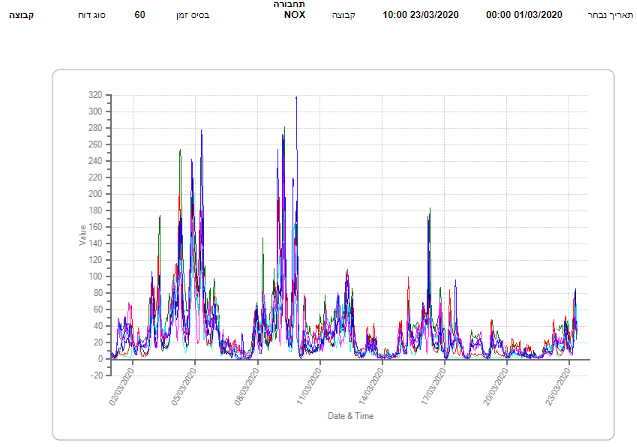 תקופת העוצר
מדד 8 שעתי של O3 באשדוד . מזהם נשימה שניוני של Nox+VOCs – אין שינוי.
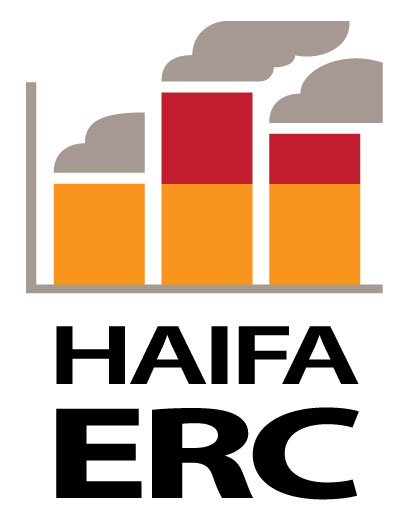 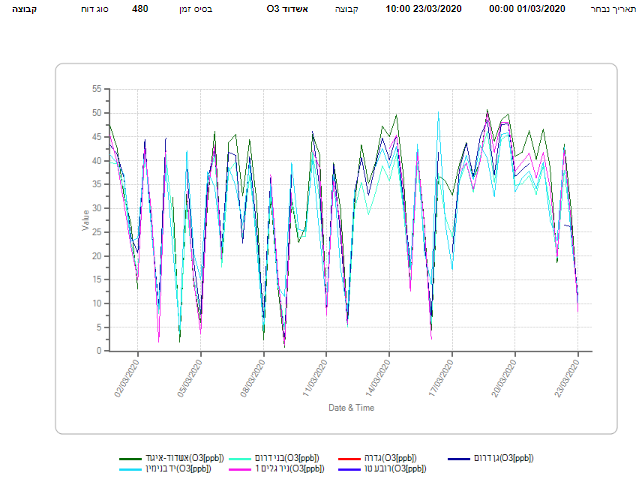 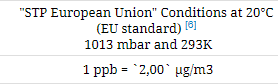 תקופת העוצר
*(ערך חוק 140 ל-8 שעתי)
מדד 8 שעתי של O3 בגוש דן . 
מזהם נשימה שניוני של Nox+VOCs – אין שינוי.
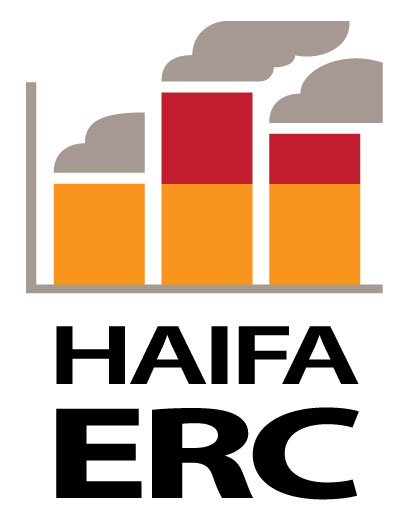 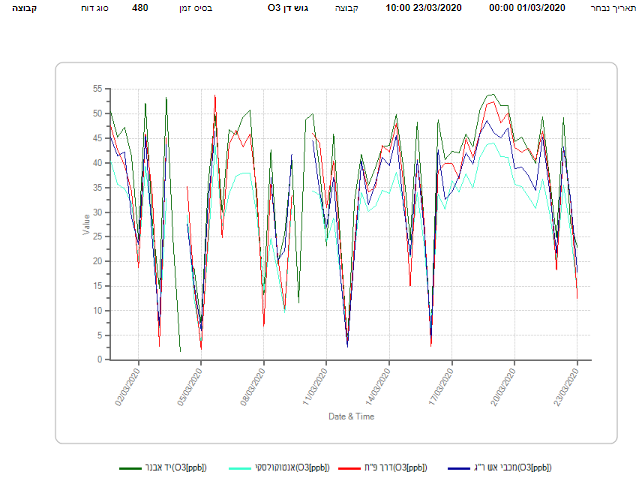 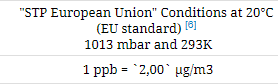 תקופת העוצר
*(ערך חוק 140 ל-8 שעתי)
מדד 8 שעתי של O3 בחיפה . מזהם נשימה שניוני של Nox+VOCs – אין שינוי.
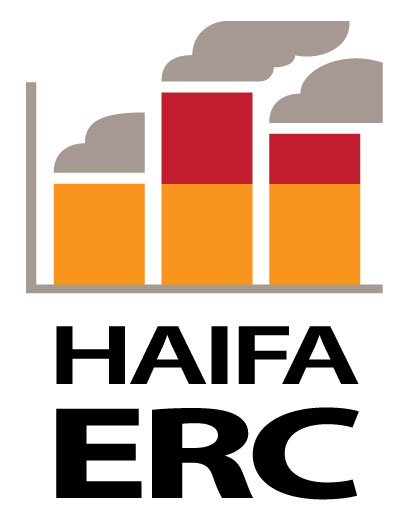 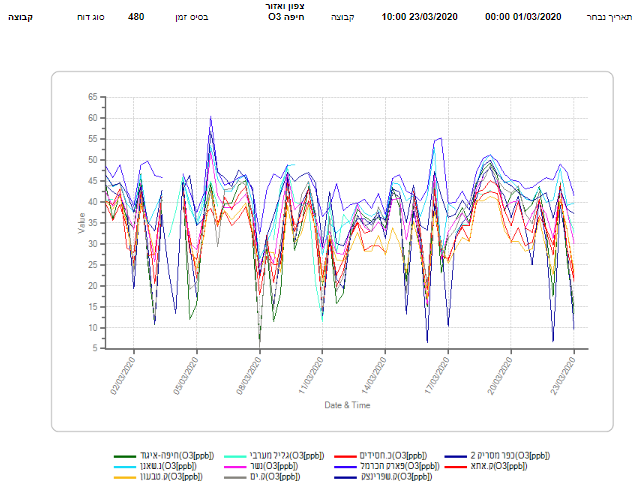 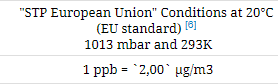 תקופת העוצר
*(ערך חוק 140 ל-8 שעתי)
צריך לקדם את מעבר המשק לאנרגיות מתחדשות
וסגירת זיקוק הדלקים הפוסילים והתעשיות הפטרוכימיות המזהמות
העידן הפוסילי OUT. אנרגיות מתחדשות IN
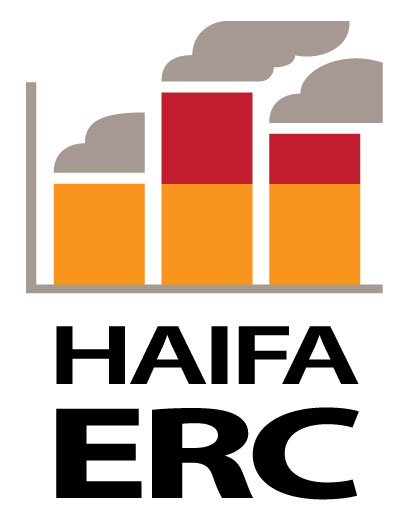